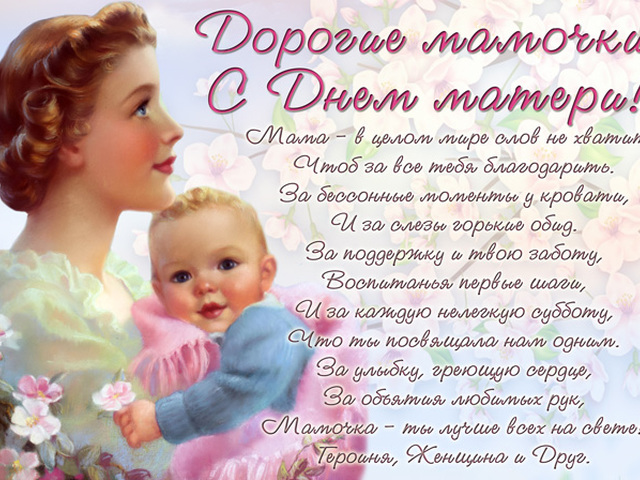 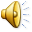 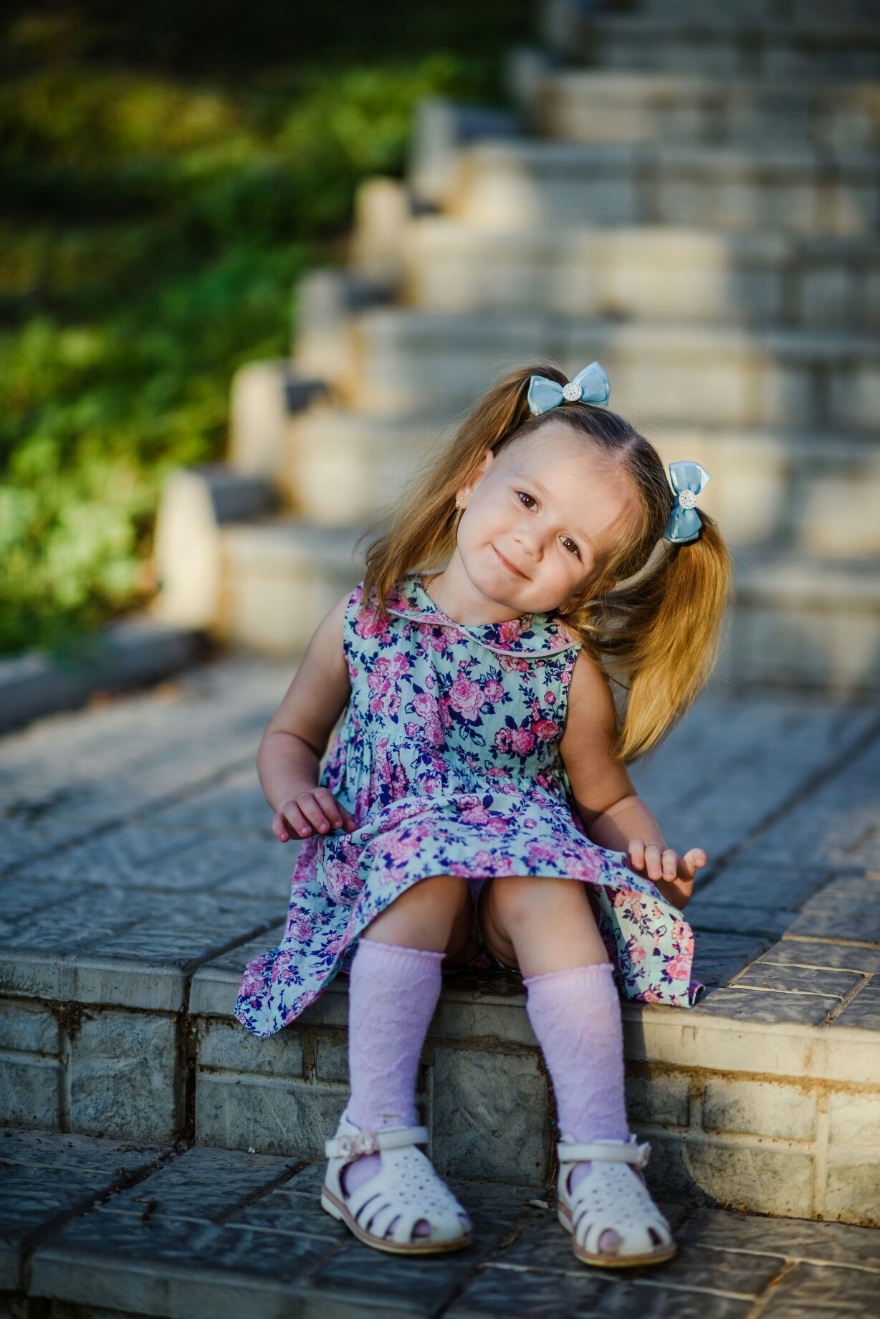 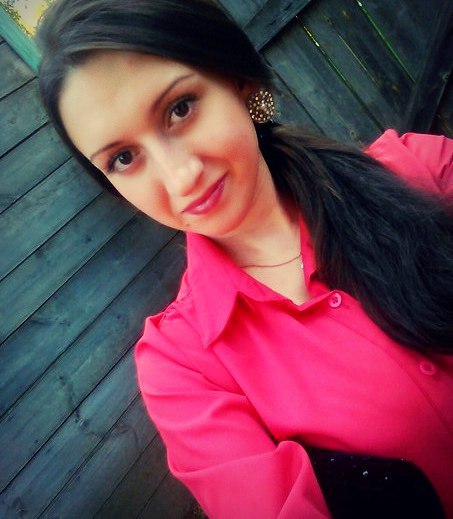 В домике у Солнышка И в мороз тепло, Даже ночью темною Там всегда светло. Как увижу Солнышко,Так всегда пою. Я его, наверное, Больше всех люблю! Подарю цветы,Потому что Солнышко – это, МАМА, ты!
Только просыпаюсь, улыбаюсь я,Солнышко целует ласково меня.Я смотрю на солнце — маму вижу я,Солнце — это мама милая моя!Наступает вечер, скоро спать пойду,И качает ветер раннюю звезду.Песенку о звездах снова слышу я:Напевает мама милая моя!
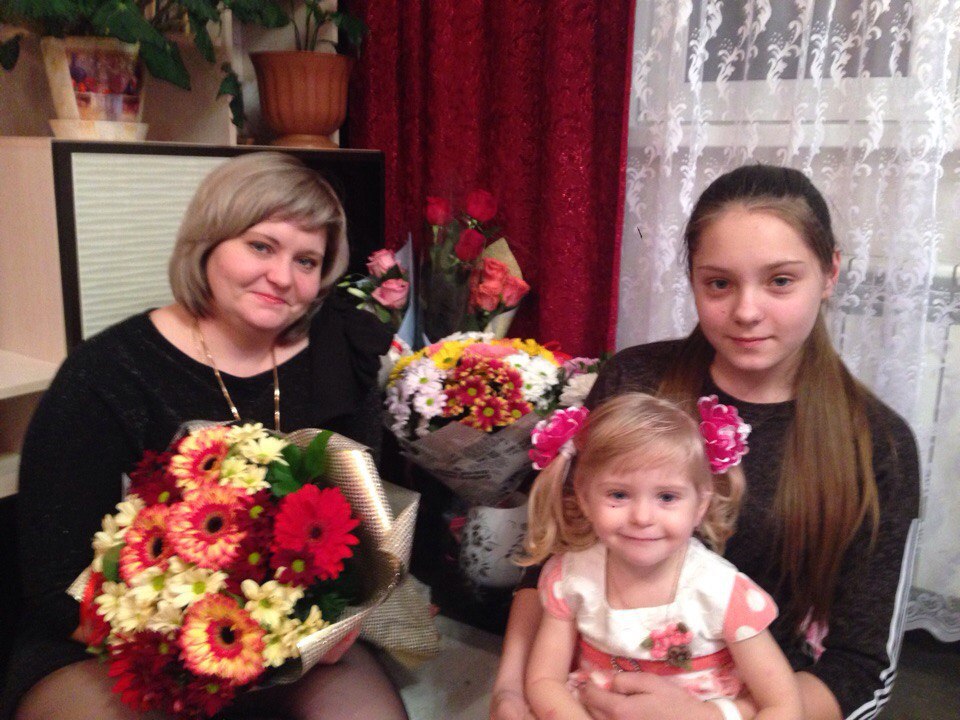 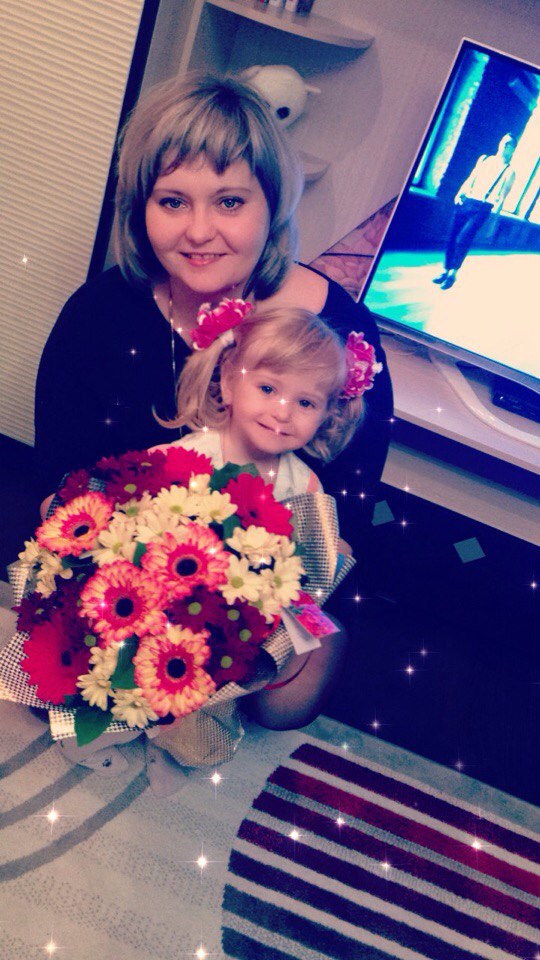 Много мам на белом свете,Всей душой их любят дети,Только мама есть одна,Всех дороже мне она.Кто она? Отвечу я:Это мамочка моя.
Я маме своей весь мир подарю:Все горы, моря, океаны.И я ее очень сильно люблю,Ведь нет никого лучше мамы.
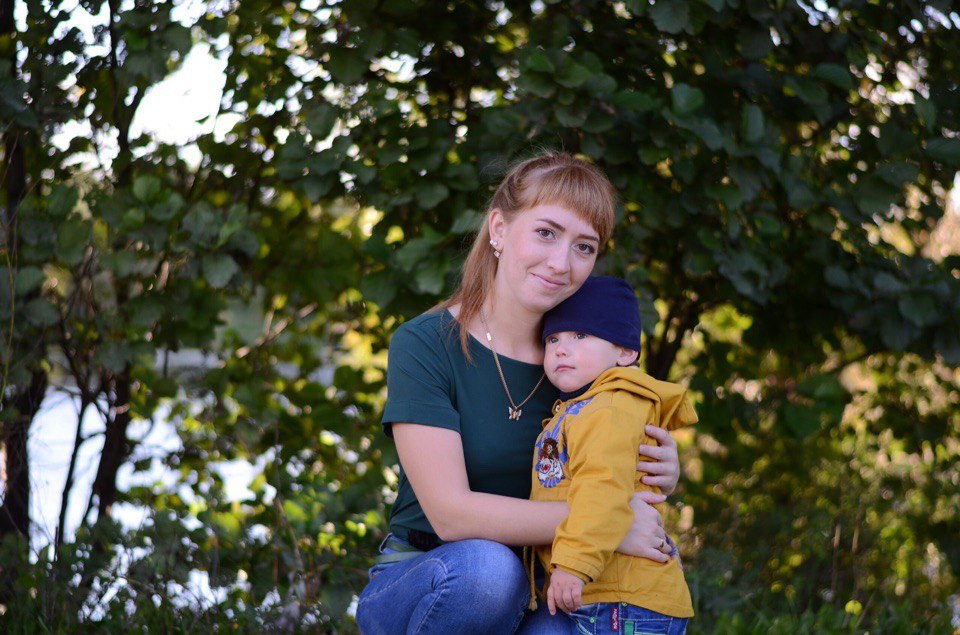 Мамочка — мамуля!Как тебя люблю я!Как я рад, когда вдвоемМы с тобой гулять идем!
Или что-то мастерим,Или просто говорим.И как жаль тебя опятьНа работу отпускать!
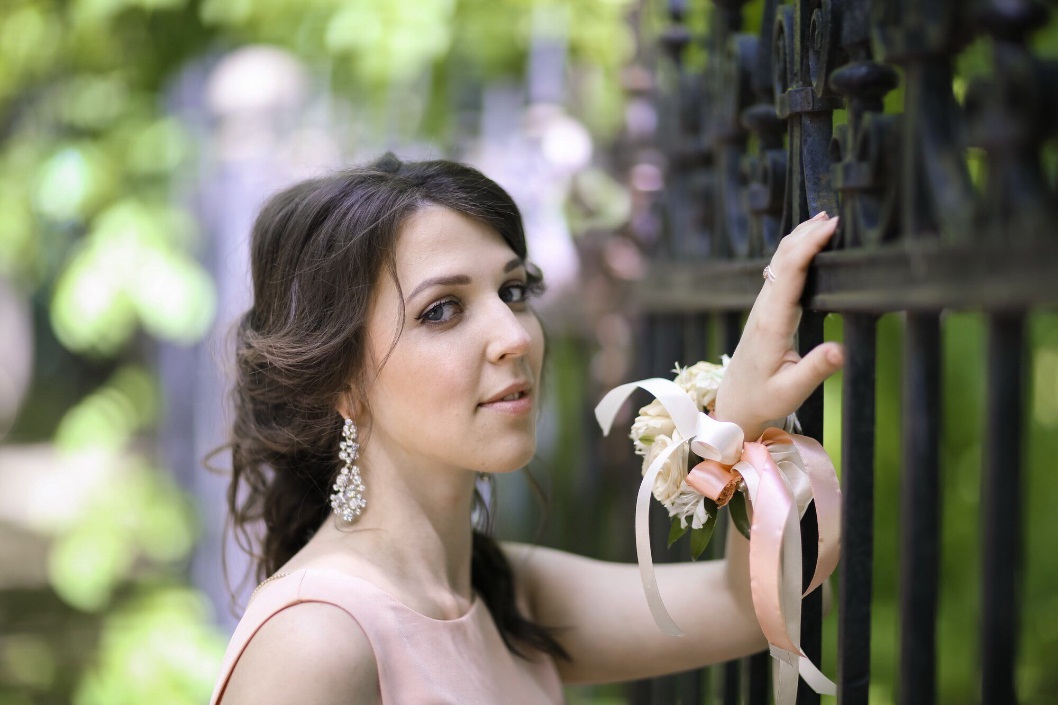 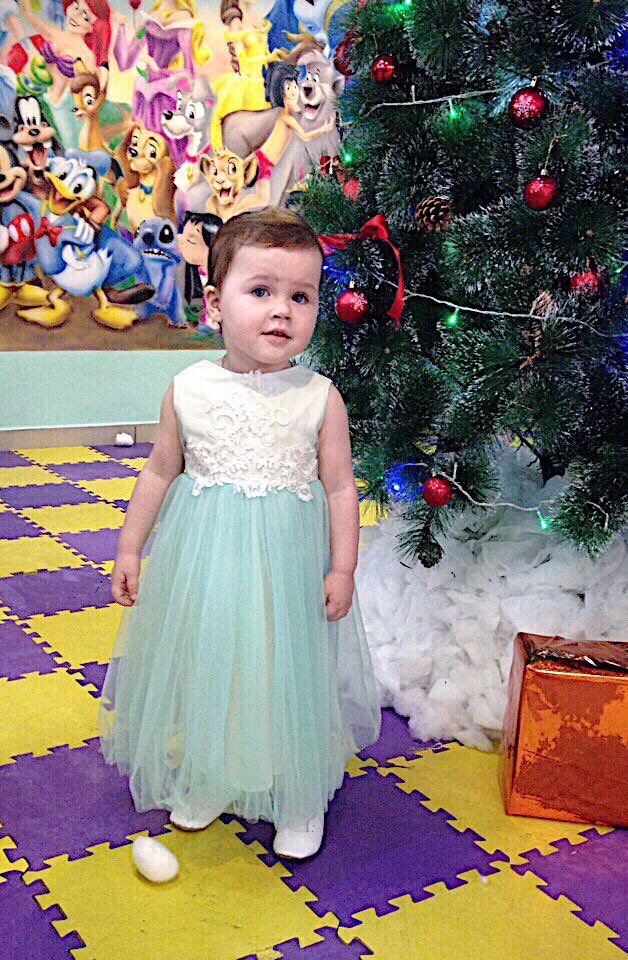 Мама! Так тебя люблю,Что не знаю прямо!Я большому кораблюДам названье «МАМА»
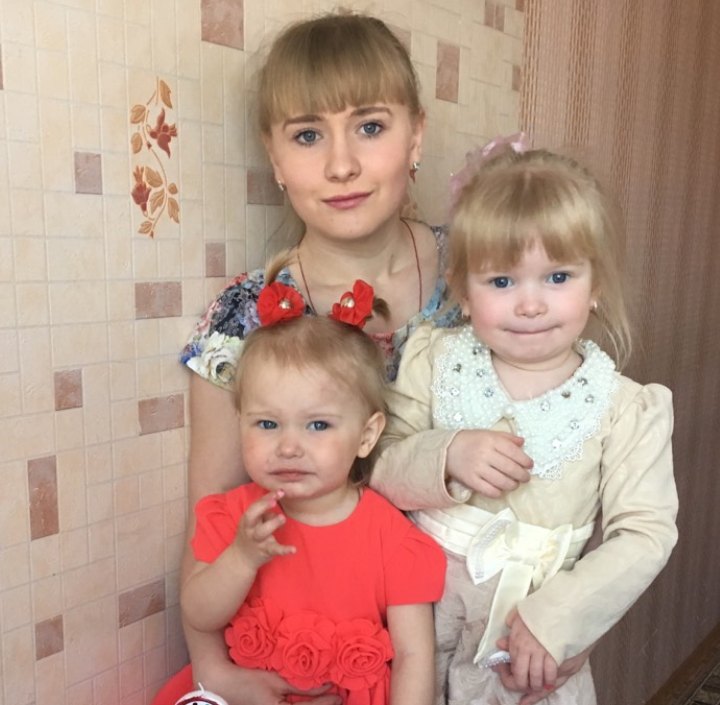 Ничего милее нетМаминой улыбки –Словно вспыхнет солнца свет,Мрак развеет зыбкий!
Словно хвостиком блеснет,Золотая рыбка –Радость сердцу принесетМамина улыбка!
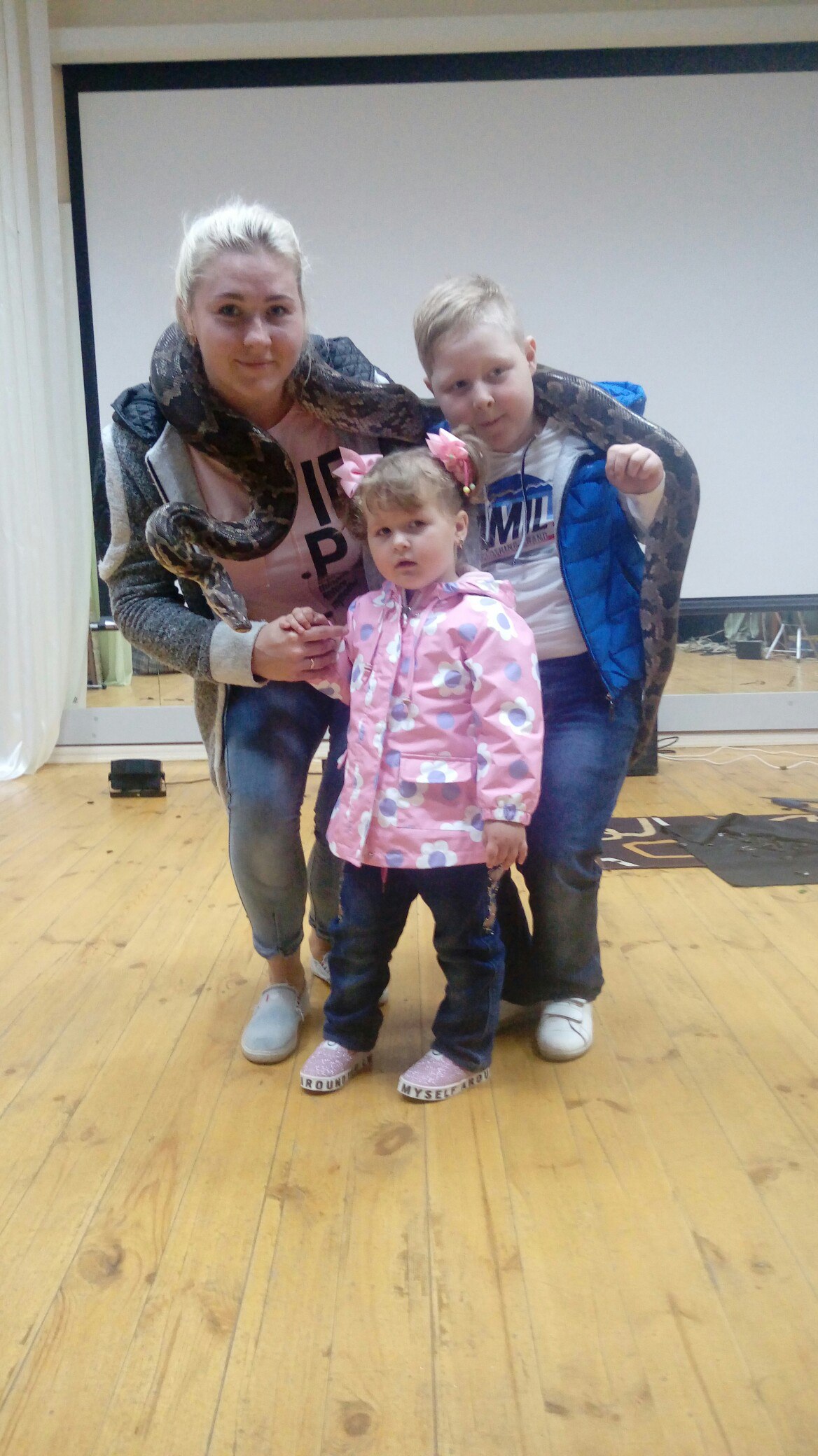 Мама нас ласкает,Солнце согревает.Солнце, как и мама,Лишь одно бывает.
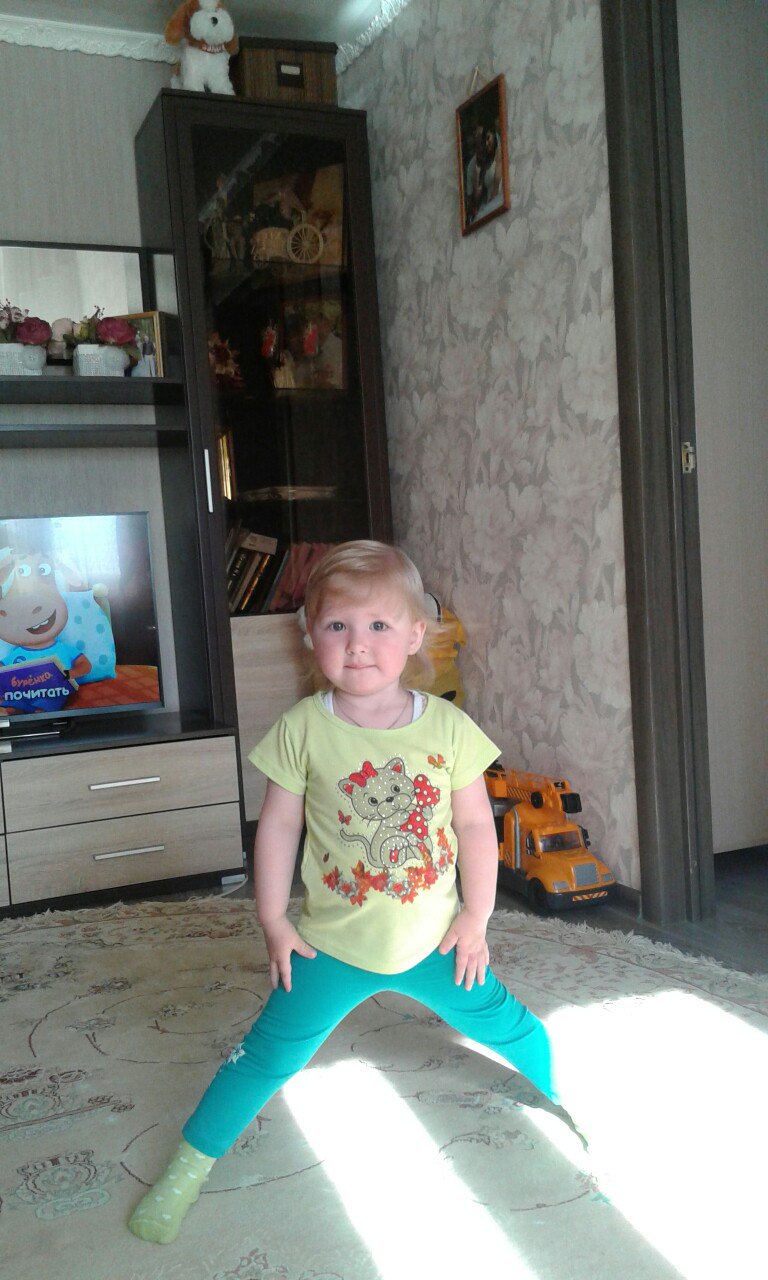 Ты самая красивая,Ты самая хорошая.На ласковое солнышкоИ на луну похожая.Дарю тебе улыбку,Дарю большой цветок:Хочу, чтоб ты порхалаВсегда как мотылек.
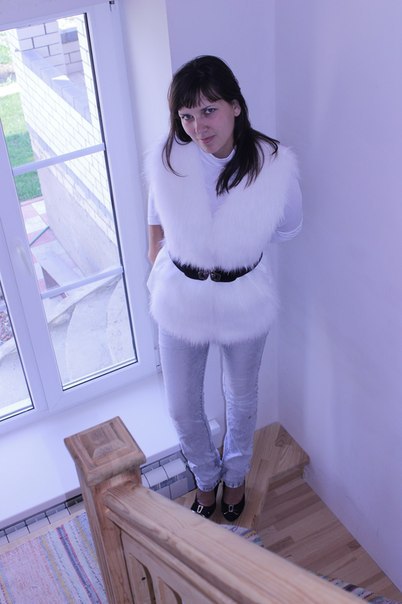 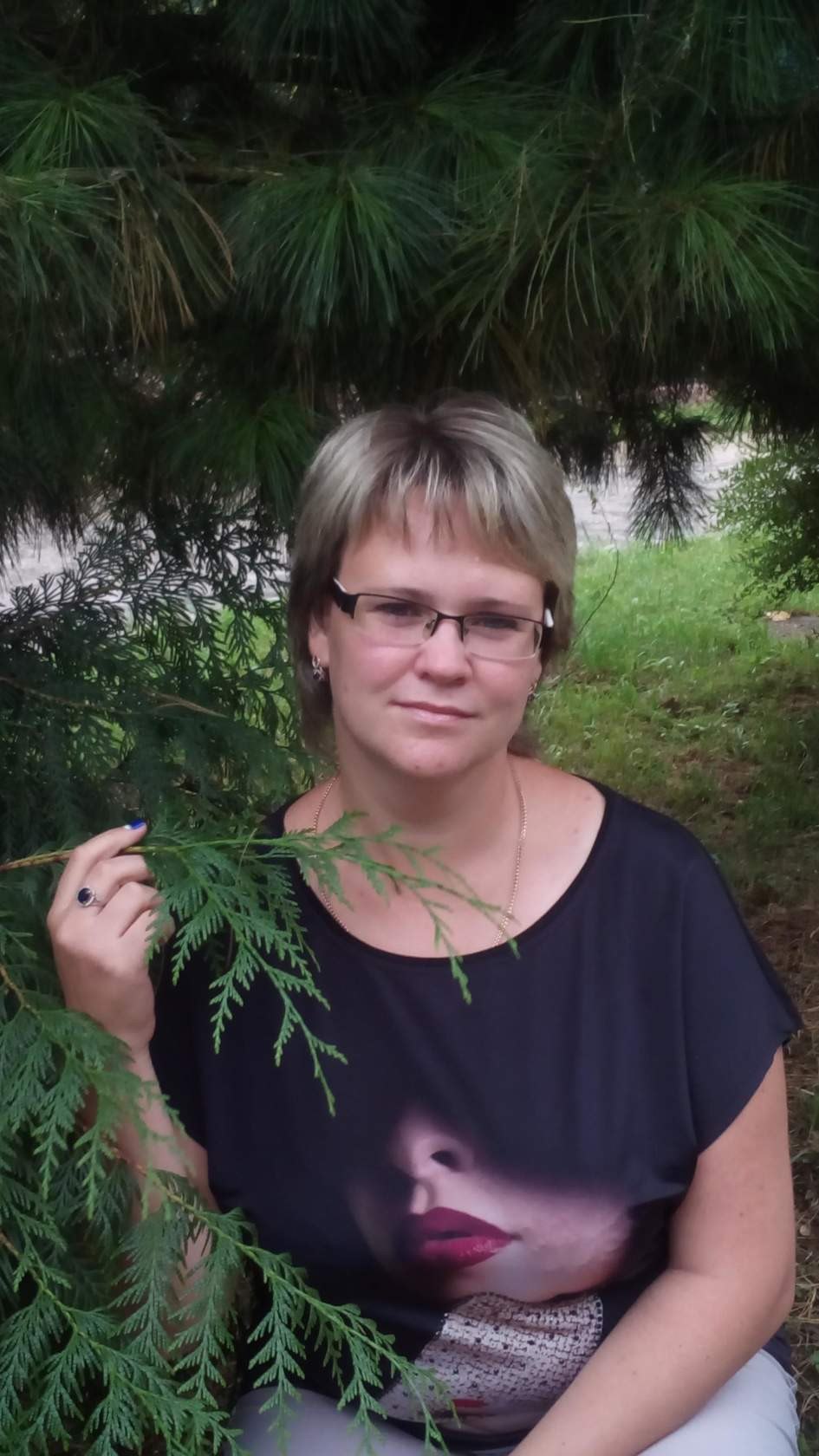 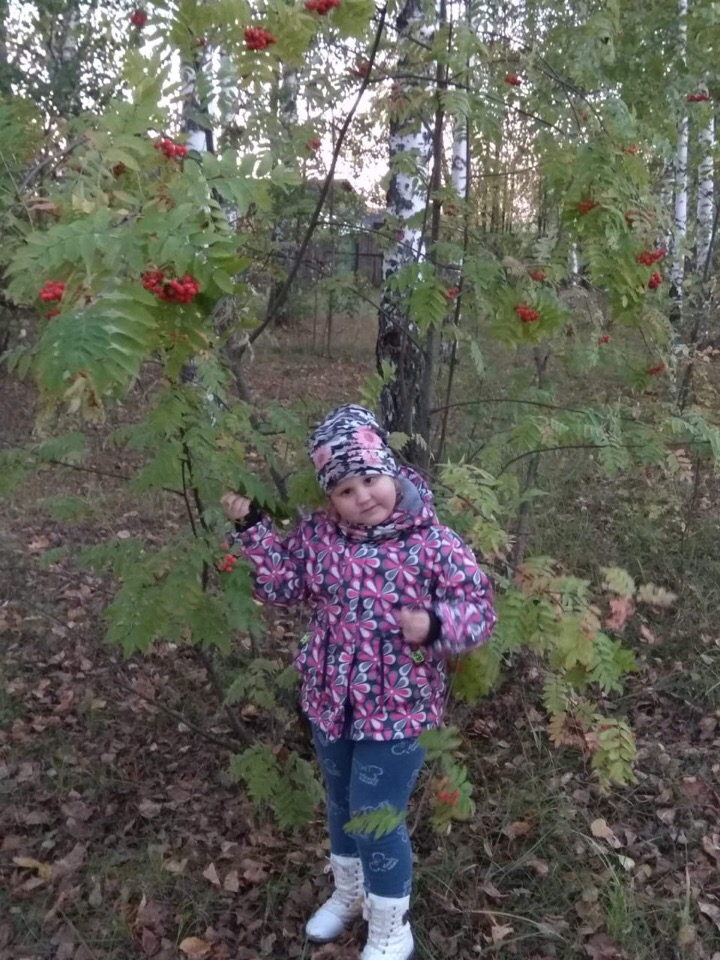 На свете 
Добрых слов 
Живёт немало,
 Но всех добрее 
И нежней одно Из двух слогов
 Простое слово — «мама», 
И нету слов,
 Роднее, чем оно!
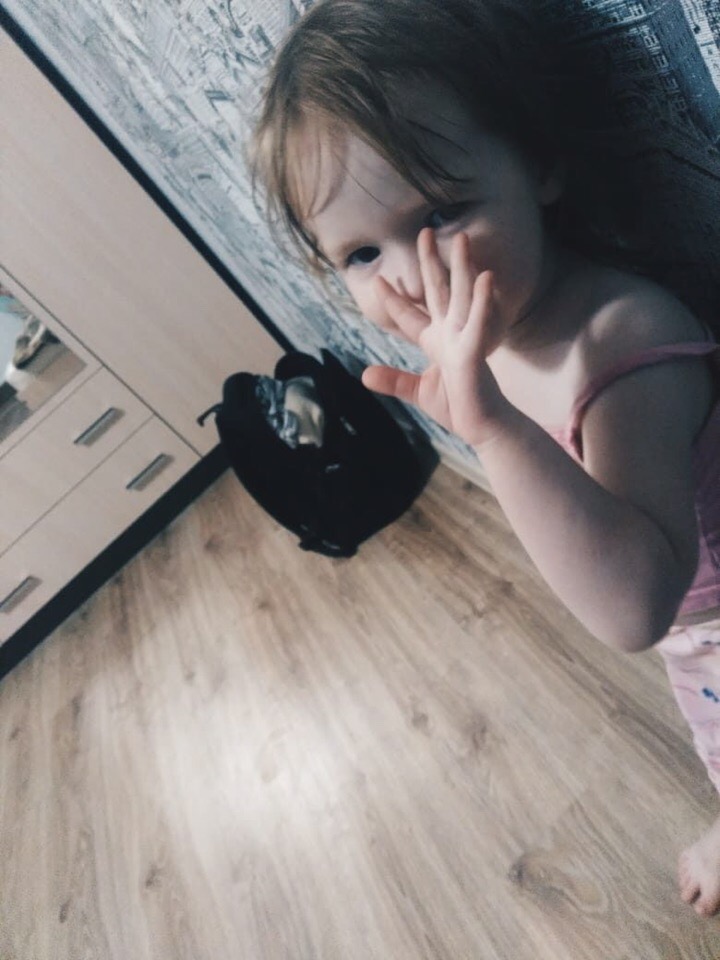 Ничего милее нет Маминой улыбки – Словно вспыхнет солнца свет, Мрак развеет зыбкий! Словно хвостиком блеснет, Золотая рыбка Радость сердцу принесет Мамина улыбка!
Подует на ранку, даст мудрый совет,Пирог испечет вкусный самый.И улыбкой своей подарит мне свет —Не даст загрустить моя мама.
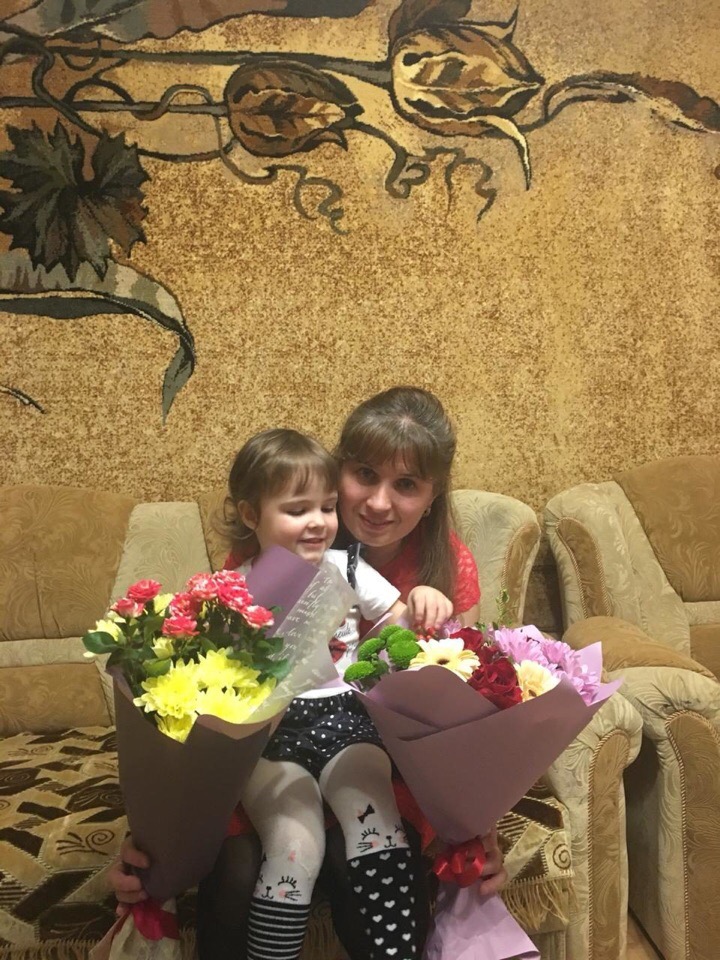 Сколько звезд на ясном небе!Сколько колосков в полях!Сколько песенок y птицы!Сколько листьев на ветвях!Только солнце — одно на свете.Только мама — одна на свете.
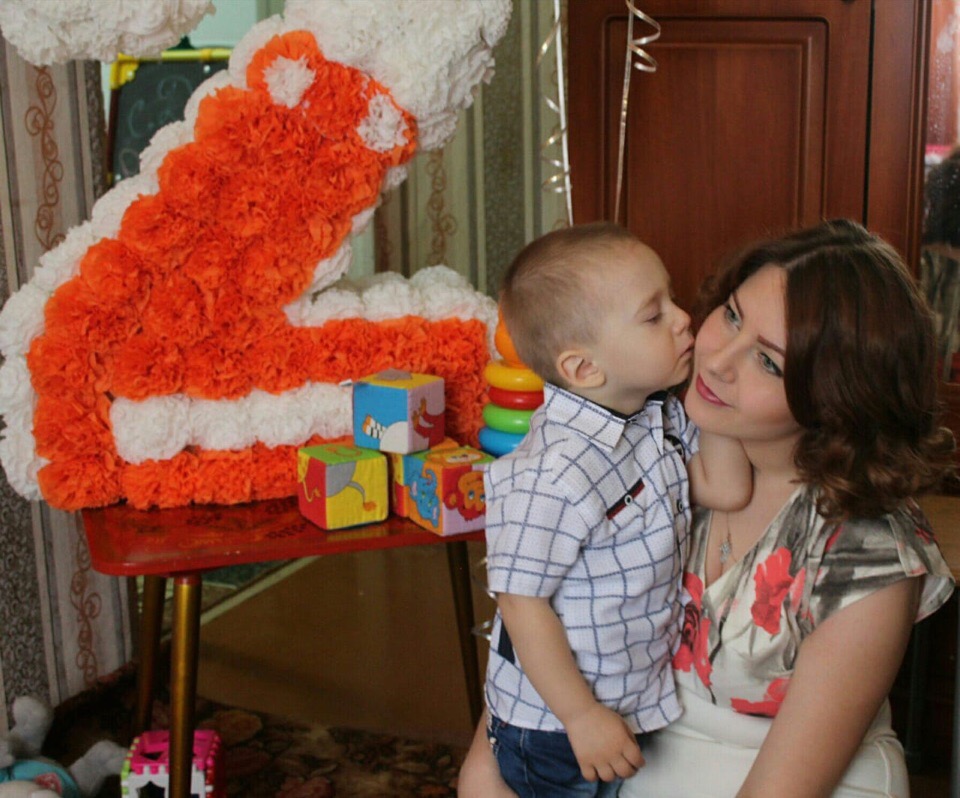 Мама, очень-оченьЯ тебя люблю!Так люблю, что ночьюВ темноте не сплю.Вглядываюсь в темень,Зоpькy тоpоплю.Я тебя всё вpемя,Мамочка, люблю!Вот и зоpька светит.Вот yже pассвет.Hикого на светеЛyчше мамы нет!
Сильная, красивая,Мама у меня,Умная и милая,Я люблю тебя!
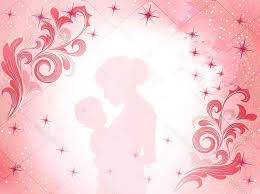 Обойди весь мир вокруг,Только знай заранее:Не найдешь теплее рукИ нежнее маминых.Не найдешь на свете глазЛасковей и строже.Мама каждому из насВсех людей дороже.Сто путей, дорог вокругОбойди по свету:Мама – самый лучший друг,Лучше мамы – нету!
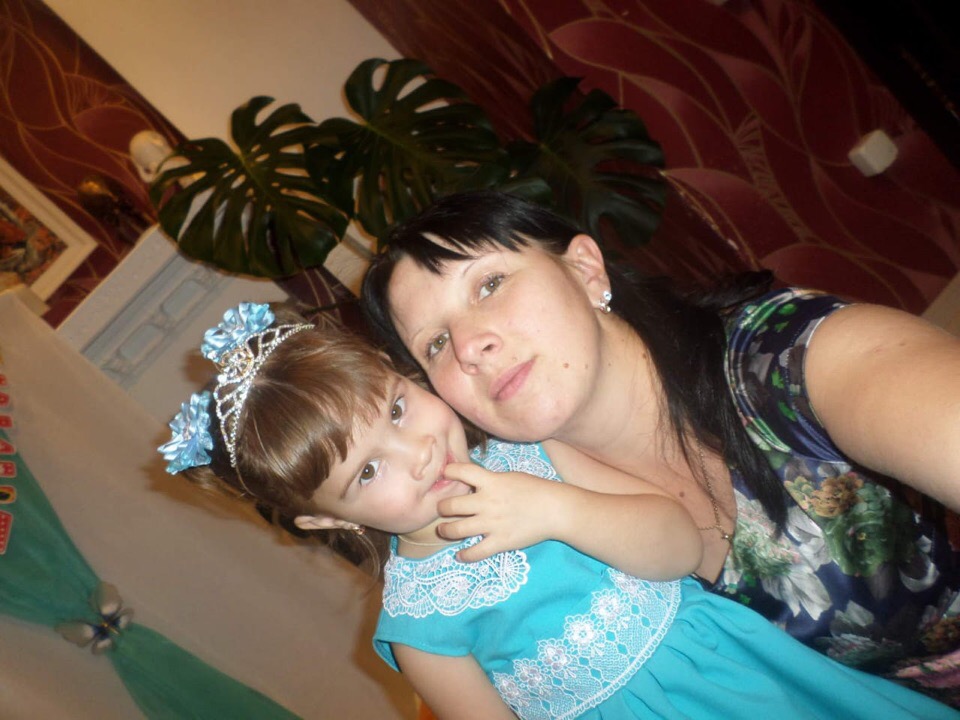 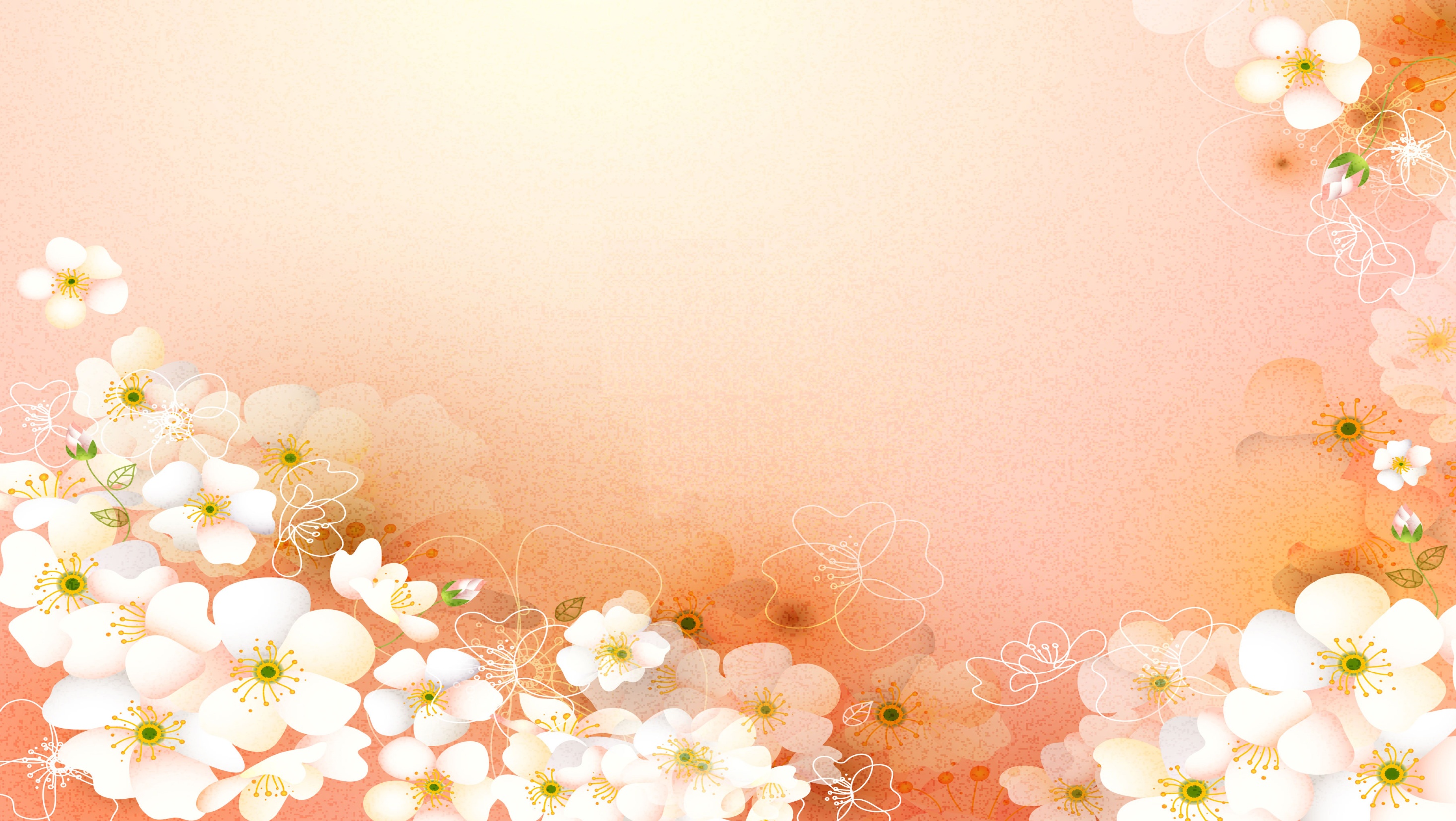 От всей души поздравляем всех мамочек с праздником и желаем счастья, море улыбок, вдохновения и, конечно, терпения, ведь без него нелегко нести почетное звание «мама». Берегите себя и будьте счастливы. 
      С праздником вас, дорогие и любимые!